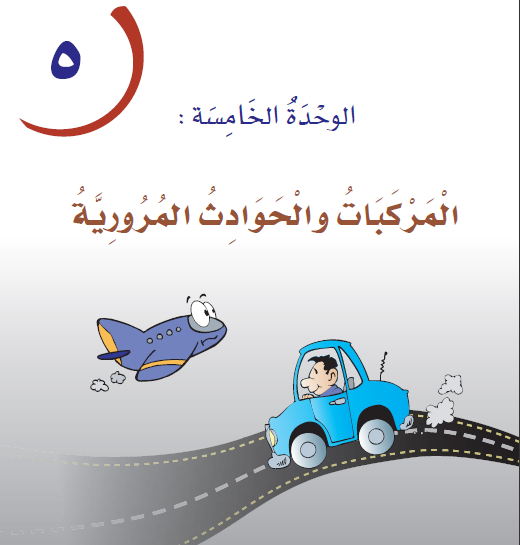 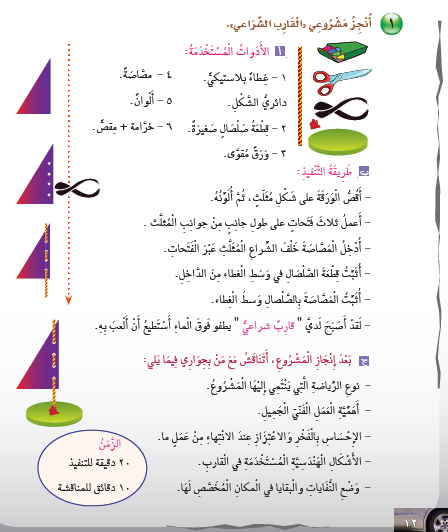 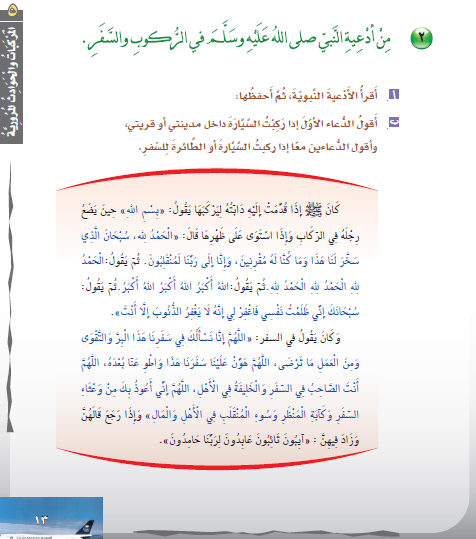 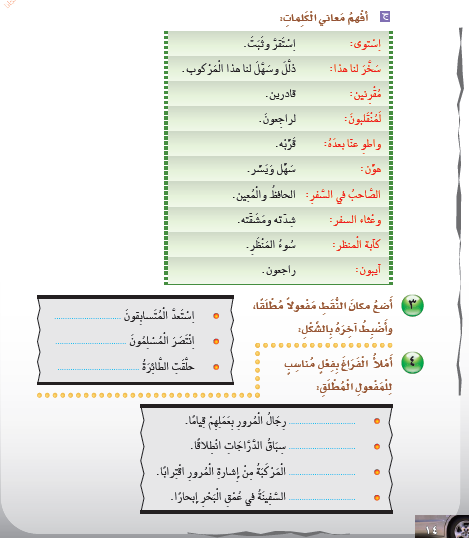 استعداداً
انتصاراً
تحليقاً
قام
انطلق
اقتربت
أبحرت
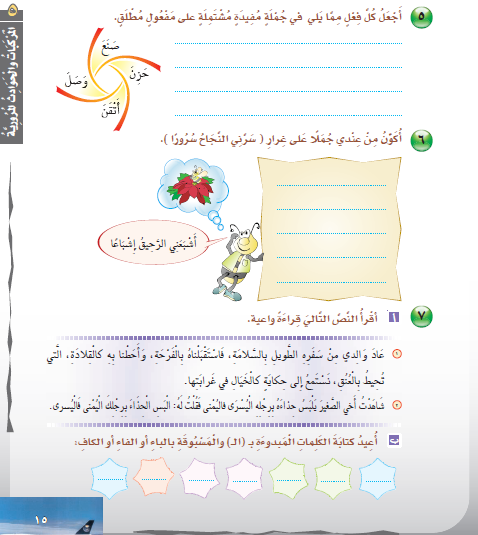 صنع العامل المركبة صنعًا.
حزن المهمل على تقصيره حزناً .
أتقن الصانع عمله إتقاناً .
وصل المتسابق وصولاً .
فاليسرى
فاليمنى
كالخيال
بالعـنق
كالقلادة
بالفرحة
بالسلامة
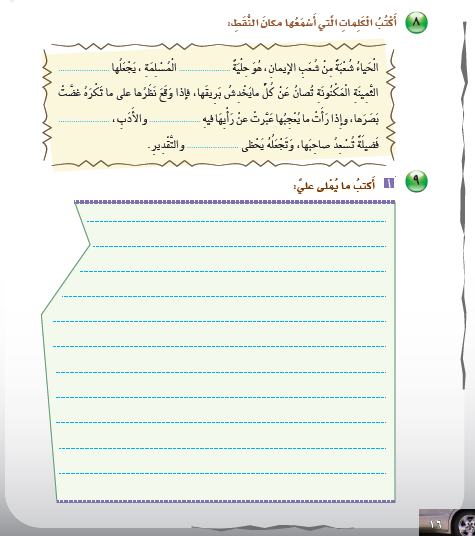 المرأة
كالدرة
بالحياء
فالأدب
بالإعجاب
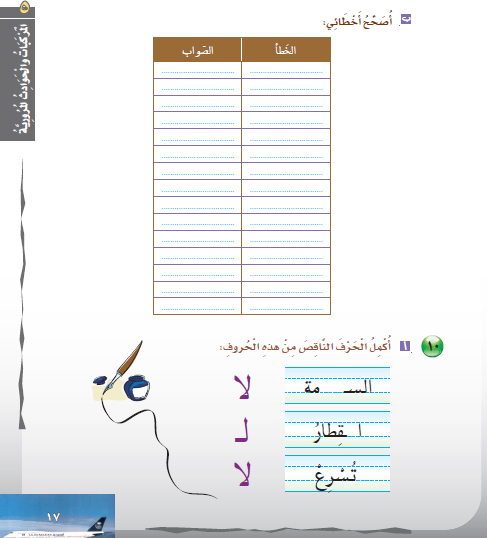 ـلا
لـ
لا
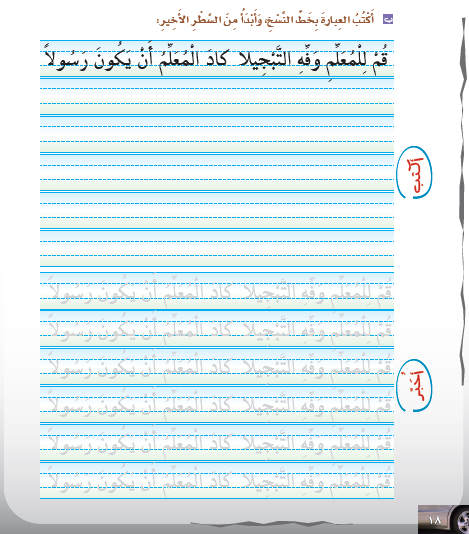 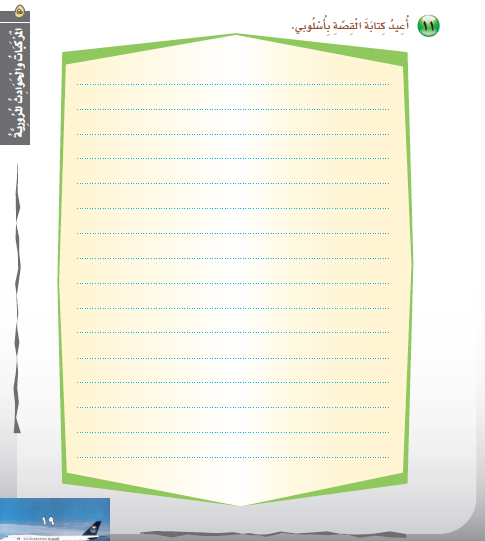 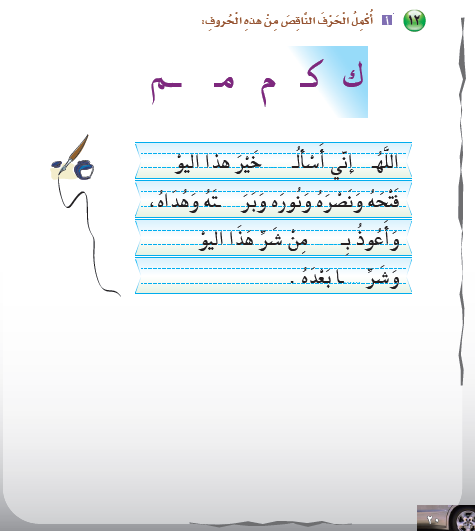 ـك
م
كـ
ـك
م
مـ
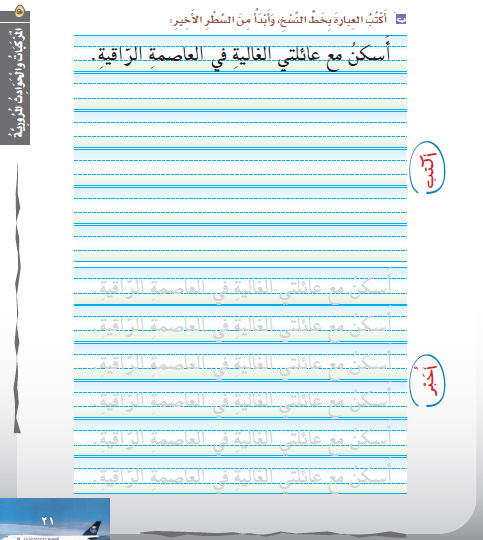 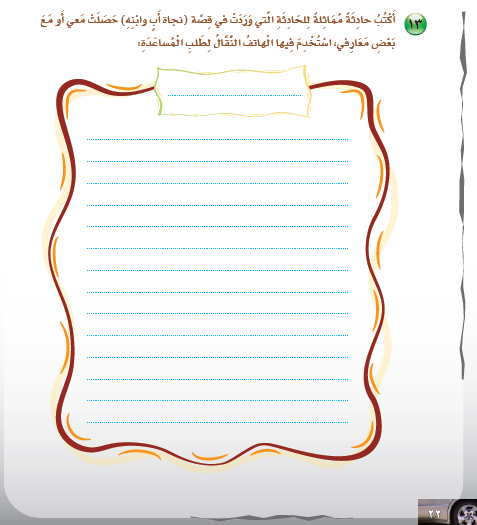 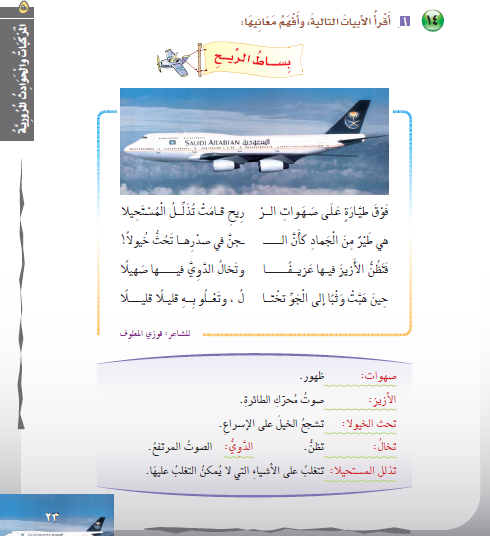 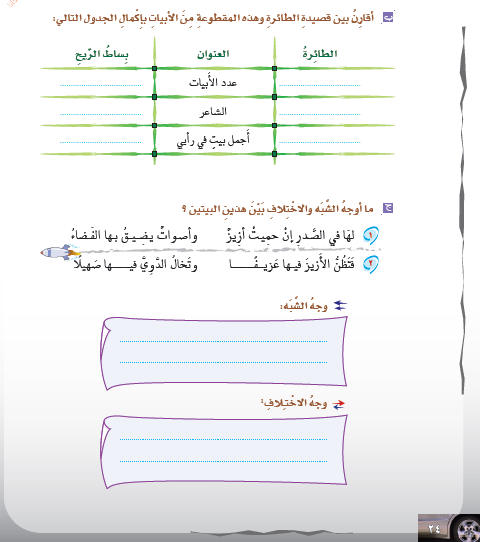 أربعة أبيات
ستة أبيات
فوزي المعلوف
الشيخ محمد الإمام
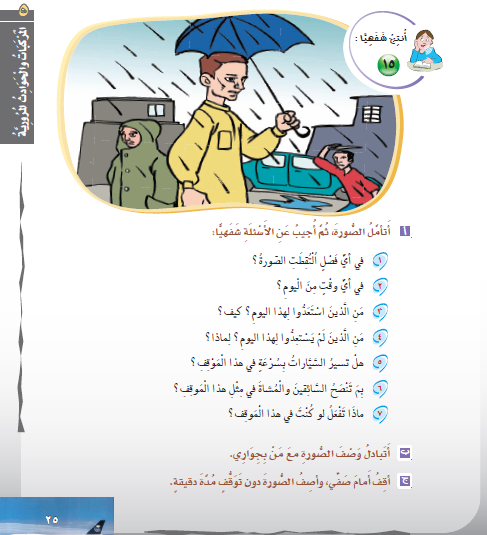 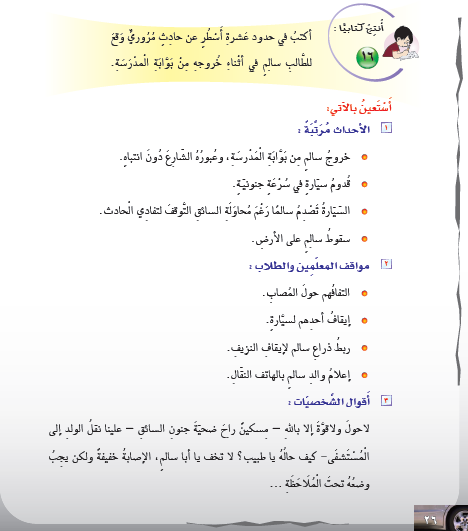 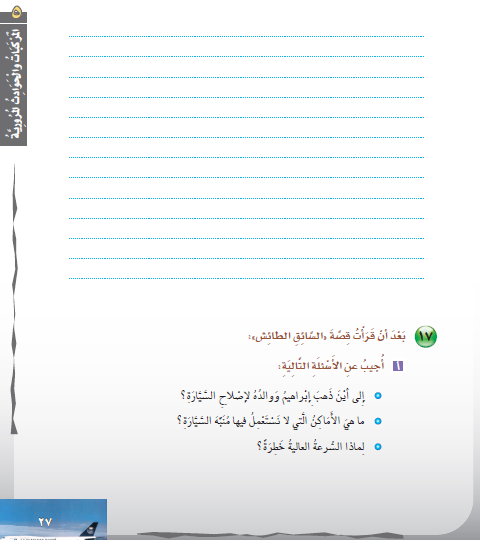 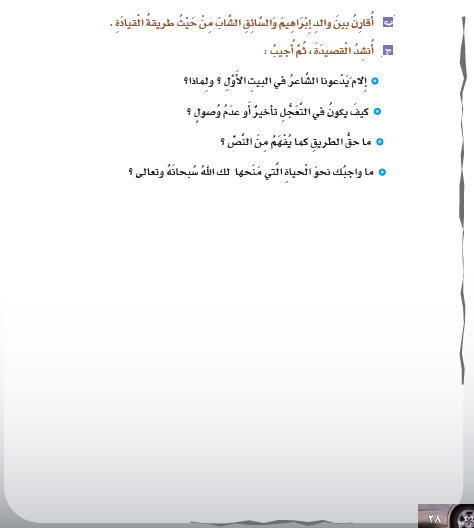